Пультовая в корпусе № 17, помещении 242
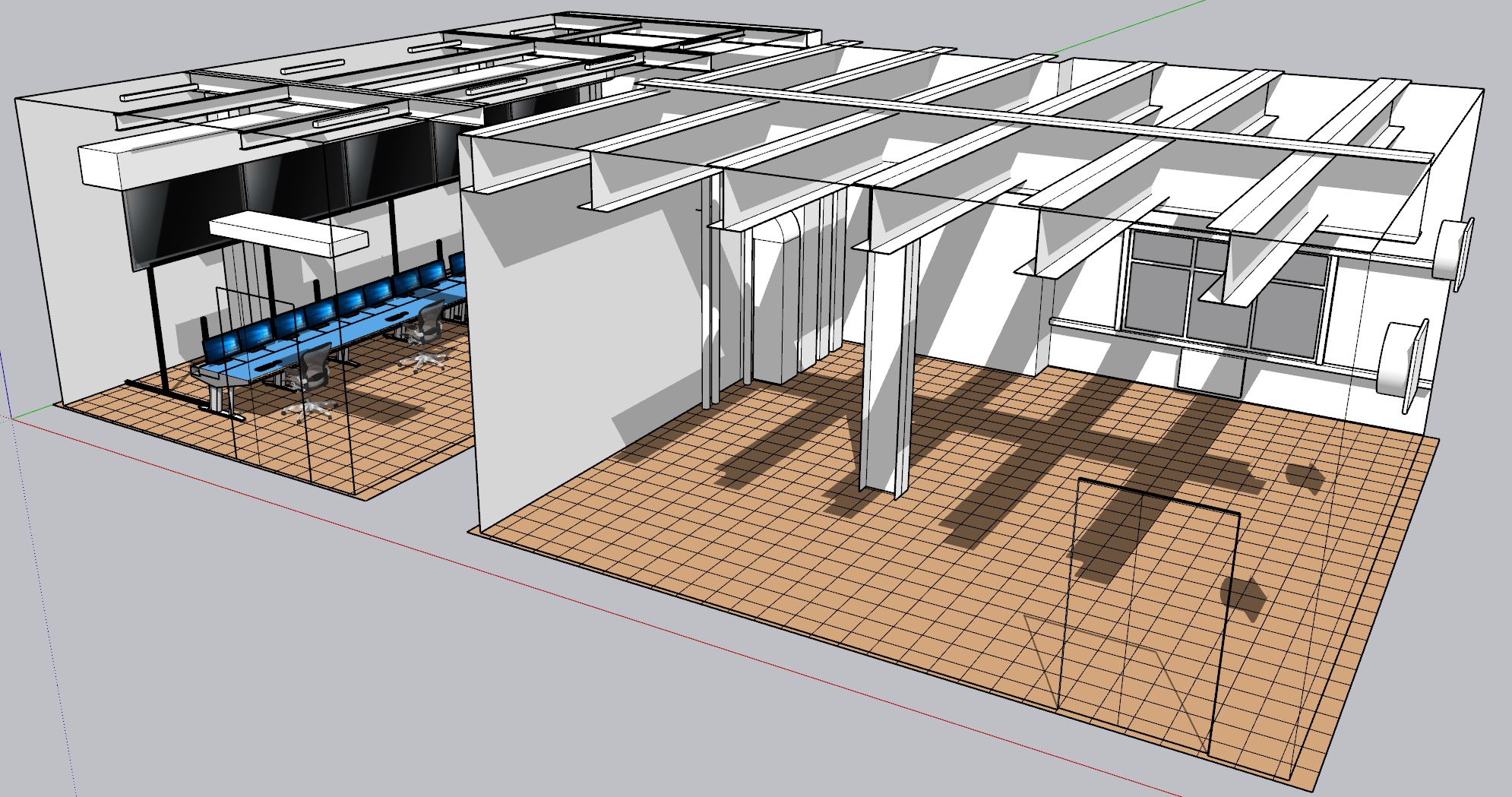 1
1
Смета декоративной отделки помещений пульта
Помещение №242 пульт управления. 82,3 м.кв.
Устройство потолков типа "Армстронг", "Грильято" 	- 165 000 руб.
Устройство декоративного короба из ГКЛ			  - 25 000 руб.

Помещение №244. 72,4 м.кв.
Устройство потолков типа "Армстронг", "Грильято«	- 150 000 руб.
Устройство декоративного короба из ГКЛ			  - 25 000 руб.
					Итого: 			   365 000 руб.

Выполнение отделочных работ повлияет на сдачу объекта строительства.
2
Формируем заказ комплектации 
для одной секции стола пульта
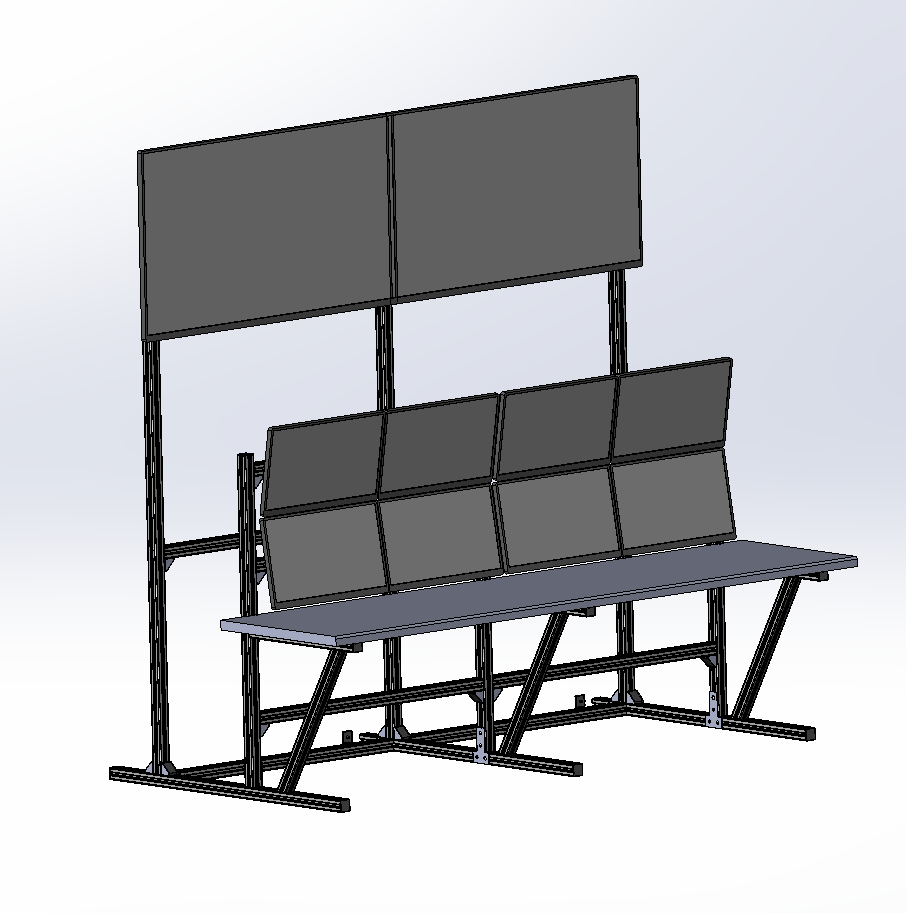 Поставщики:
Алюмика
АС-Навигатор
3
Формируем заказ комплектации 
для одной секции стола пульта
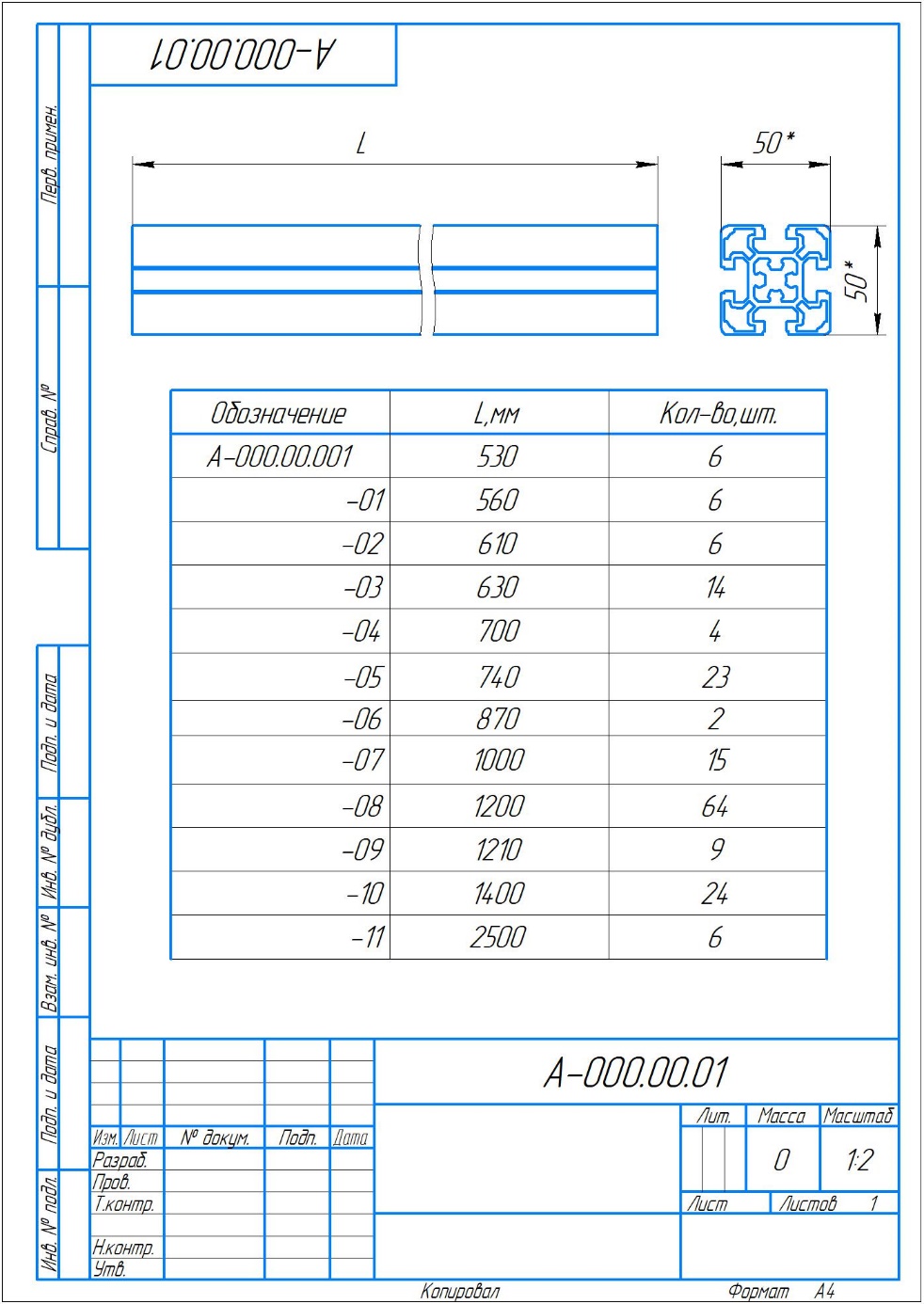 Стоимость комплектации столов:
Профиль Bosh 192 м 			545 т.руб.
Крепления Bosh				120 т.руб.
Поставщик
Алюмика
4
Формируем заказ комплектации 
для одной секции стола пульта
Поставщик
АС-Навигатор
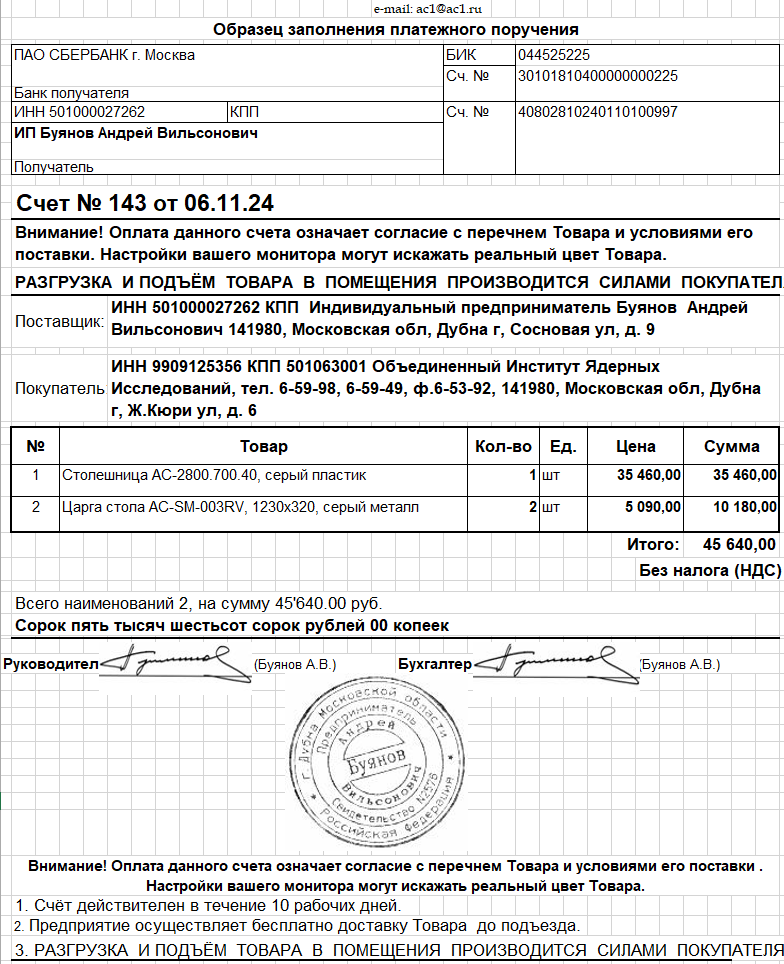 5
Перечень задач по подготовке пультовой
Завершение монтажа системы кондиционирования
Декоративная отделка помещений 
Закупка и расстановка мебели
Подключение электропитания
Подключение компьютерных сетей
Закупка и подключение SIP телефонов 
Разработка и подключение пультов блокировок
Подготовка СБиС и АСРК
Укомплектование смен инженерами-операторами
Разработка схемы работы дежурных смен
6
Комплектация мебели и оргтехники
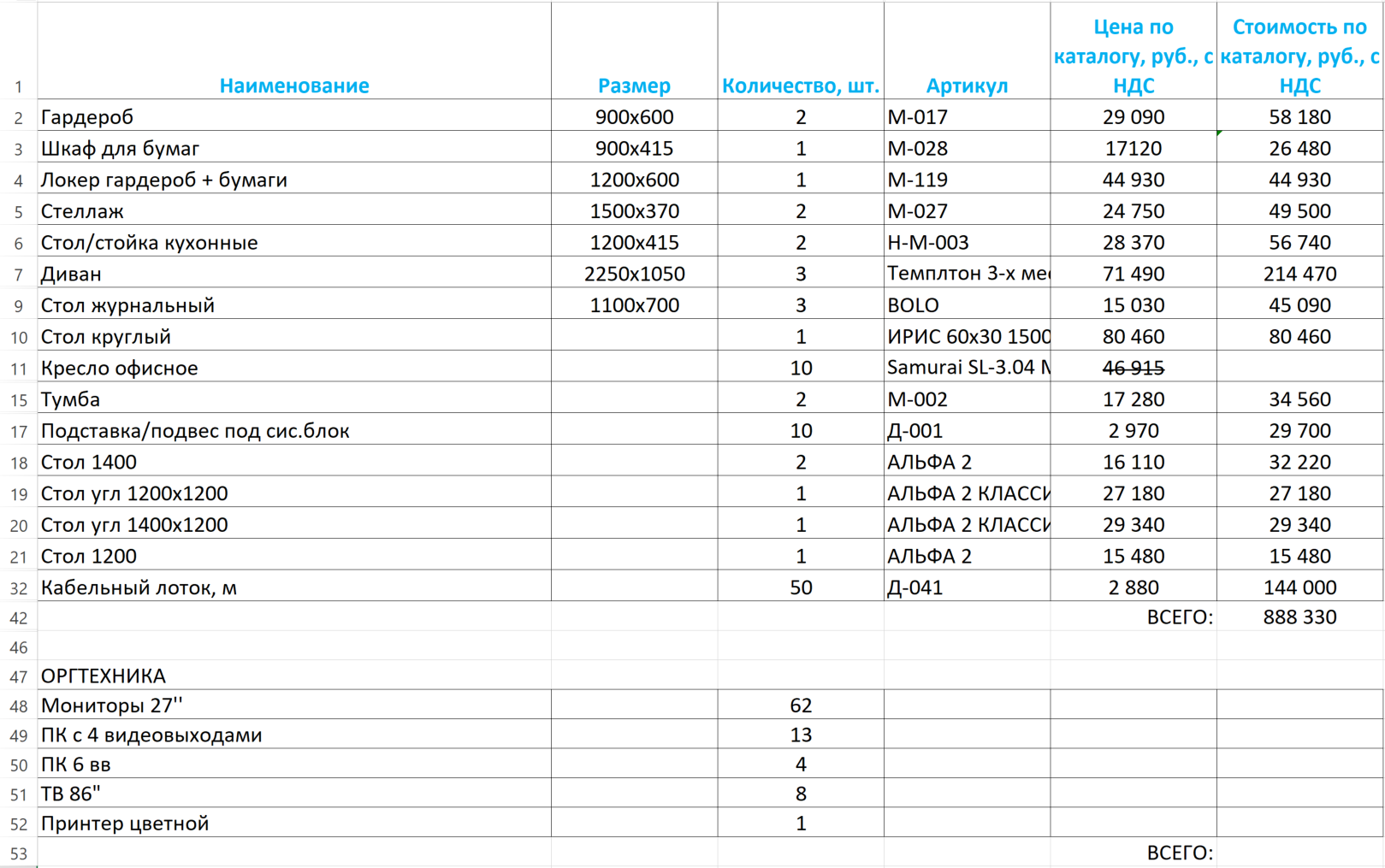 7
7